8.3 Photosynthesis
Understanding:
Light-dependent reactions take place in the intermembrane space of the thylakoids
Reduced NADP and ATP are produced in the light-dependent reactions
Light-independent reactions take place in the stroma
Absorption of light by photosystems generates excited electrons
Photolysis of water generates electrons for use in the light-dependent reactions
Transfer of excited electrons occurs between carriers in thylakoid membranes
Excited electrons from Photosystem II are used to generate a proton gradient
ATP synthase in thylakoids generates ATP using the proton gradient
Excited electrons from photosystem I are used to reduce NADP
In the light-independent reactions a carboxylase catalyses the carboxylation of ribulose bisphosphate
Glycerate 3-phoshpate is reduced to triose phosphate using reduced NADP and ATP
Triose phosphate is used to regenerate RuBP and produce carbohydrates
Ribulose bisphosphate is reformed using ATP
The structure of the chloroplast is adapted to its function in photosynthesis
Nature of science:
- Developments in scientific research follow improvments in apparatus: sources of 14C and autoradiography enabled Calvin to elucidate the pathways of carbon fixation
Skills:
Annotation of a diagram to indicate the adaptations of a chloroplast to its function
Applications:
Calvin’s experiment to elucidate the carboxylation of RuBP
How do you turn a gas, a liquid and some energy into a solid?

PHOTOSYNTHESIS
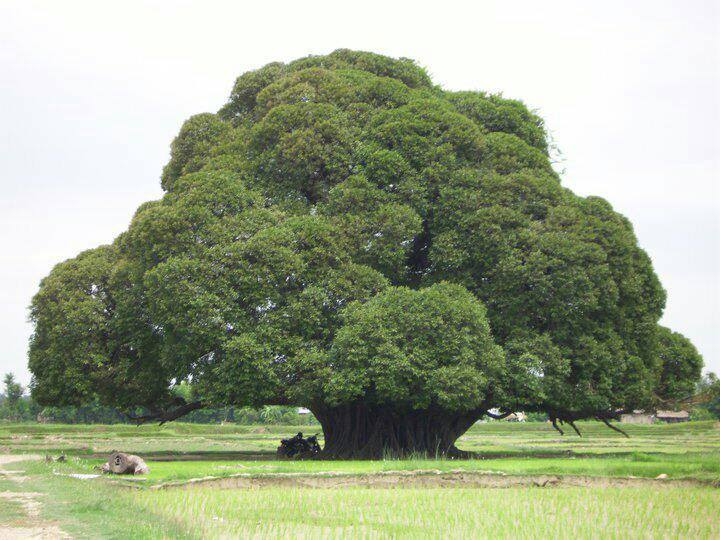 PHOTOSYNTHESIS
Photosynthesis stores energy in glucose
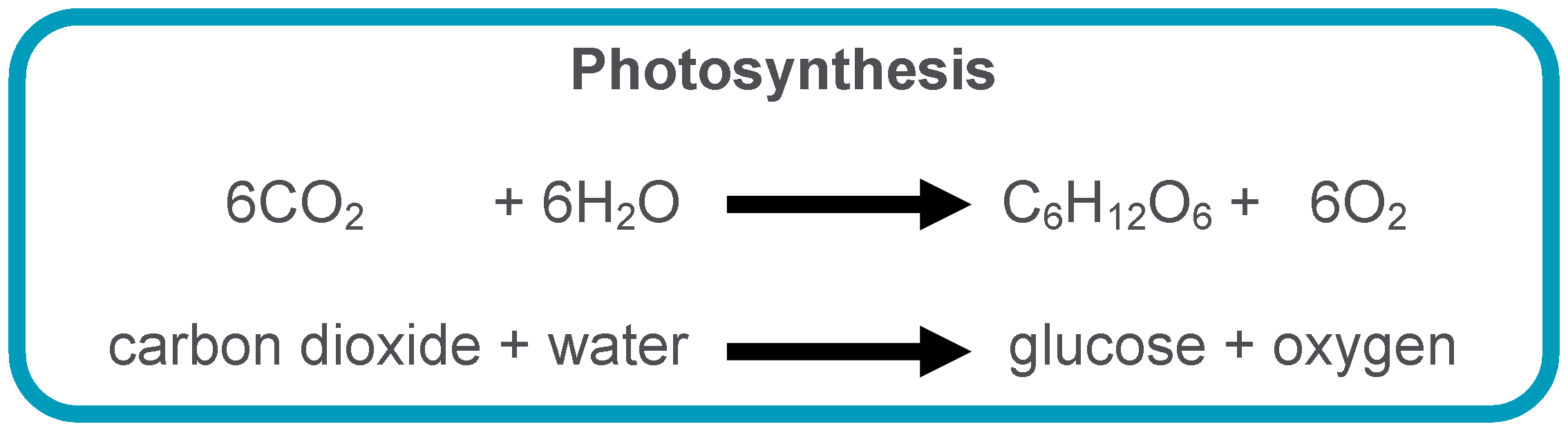 Basically…....
Energy (light) is used to break the bonds in H2O. Hydrogen is stored as part of glucose which is formed when the hydrogen reacts with CO2. 
The O2 formed from the breakdown is released.
The glucose is a store of energy which the plant will use in respiration.
Plants start food chains
Photosynthesis vs. Respiration
Respiration = catabolism (breaks down molecules
into smaller units to produce energy ATP)

Photosynthesis = anabolism (construct large molecules from smaller units using energy from the sun)
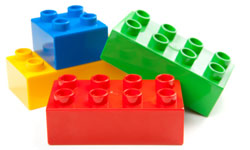 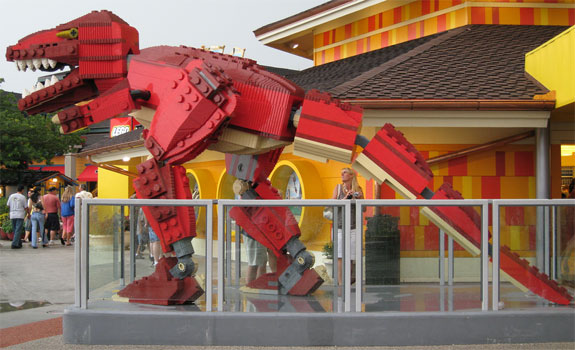 Chloroplast structure
Chloroplasts are adapted to their function

Draw a chloroplast and label the following:
Thylakoid
Granum
Inner membrane
Outer membrane
Stroma

What happens at each of these parts?
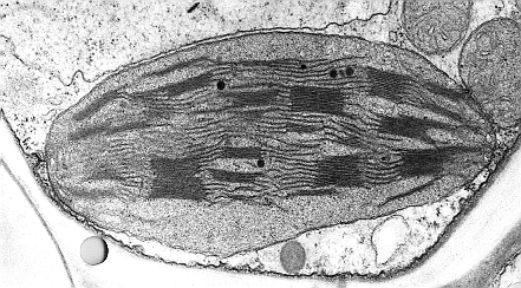 Understanding:
The structure of the chloroplast is adapted to its function in photosynthesis
Skills:
Annotation of a diagram to indicate the adaptations of a chloroplast to its function
Chloroplast structure
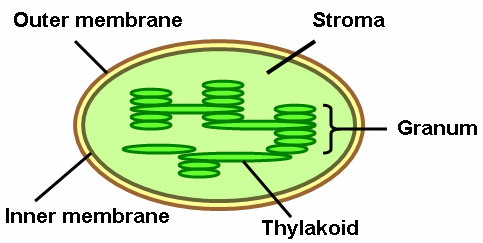 Thylakoid
Lamella
Skills:
Annotation of a diagram to indicate the adaptations of a chloroplast to its function
Chloroplast structure
Thylakoids – Flattened membrane sacs (first step of photosynthesis). Large SA. Contains chlorophyll to absorb light.

Grana – Stacked up thylakoids = more photosynthesis. Linked by bits of thylakoid called lamellae (pl) 

Stroma – Fluid outside of the grana. Contains many enzymes and chemicals for photosynthesis.
Understanding:
The structure of the chloroplast is adapted to its function in photosynthesis
Skills:
Annotation of a diagram to indicate the adaptations of a chloroplast to its function
Photosynthesis
1. Light dependent reactions
Needs light

2. Light independent reactions
Does not need light
Meaning?
Understanding:
Light-dependent reactions take place in the intermembrane space of the thylakoids
Light-independent reactions take place in the stroma
Light Dependent Reactions
Thylakoid membranes

Uses light directly 

Pigments (e.g. Chlorophyll a) absorb light 

Pigments organised into photosystems (protein and pigments) in thylakoids
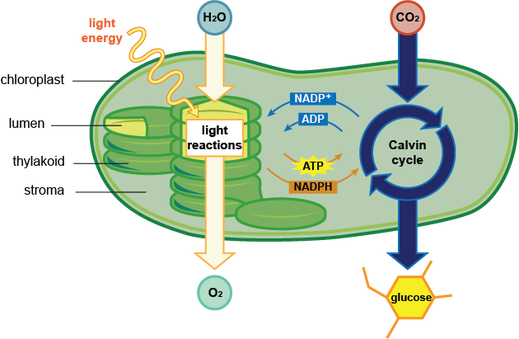 Understanding:
Light-dependent reactions take place in the intermembrane space of the thylakoid
Light Dependent Reactions
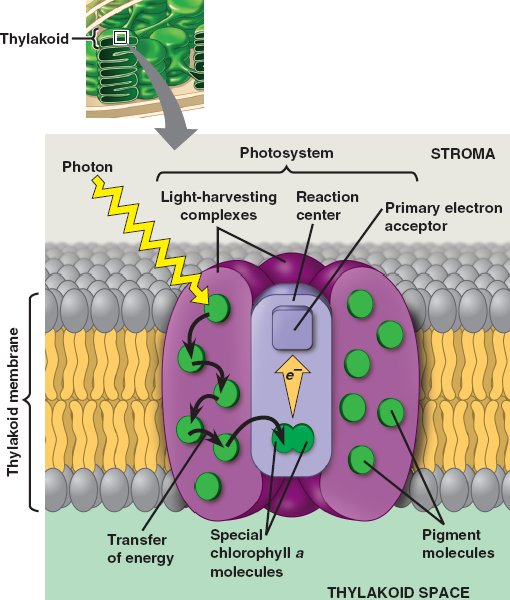 Photosystems include:

Chlorophyll a molecules
Accessory pigments (other than chlorophyll a)
Reaction centre containing a primary electron acceptor
The is a photosystem I and II each activated by different wavelengths of light:

Photosystem I: 700nm (P700)
 Photosystem II: 680nm (P680)

5. They contain reaction centres
Understanding:
Light-dependent reactions take place in the intermembrane space of the thylakoid
Light Dependent Reactions
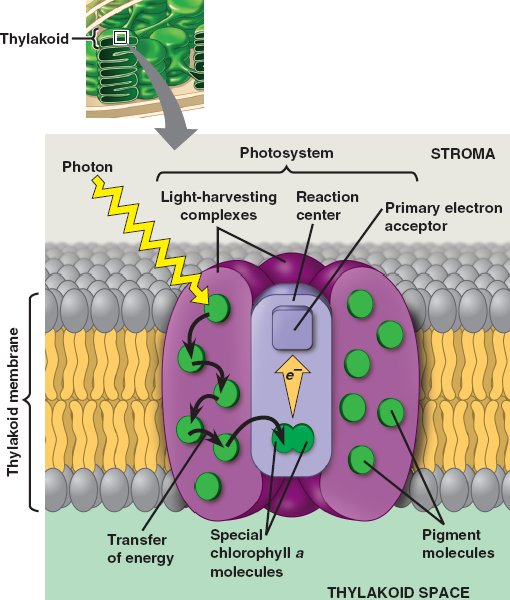 Location: Thylakoid space and across the thylakoid membrane
Chlorophyll molecules absorb light energy from photons of light.
Light energy is passed to a Chlorophyll a molecule in the reaction centre.
This excites the chlorophyll a and it is photoactivated.
The chlorophyll a molecule donates an excited electron to the primary electron acceptor – plastoquinine (plastoquinine is reduced). 


Two photons = one reduced plastoquinine.
II
1
4
3
2
Understanding:
Light-dependent reactions take place in the intermembrane space of the thylakoid
Electron Acceptor
Just out of interest – you don’t need to know the structure
5.   Once plastoquinine collects two electrons it moves from photosystem II    	into the membrane (it is hydrophobic so it stays in the bilayer). It travels   	along an electron transport chain to photosystem I.

This is repeated so the chlorophyll a has lost four electrons and two reduced plastoquinine are produced.
5
5
5
Ignore the red numbers
6. Once the plastoquinine in photosystem II is reduced, the chlorophyll a in the reaction centre becomes a powerful oxidizing agent. It causes water molecules to split and give up their elections to replace the ones that the chlorophyll a has lost. 


This is called photolysis (photo – Light, lysis – split). Oxygen is the waste product and diffuses away.
2H2O               O2 + 4H+ + 4e-
6.
Ignore the red numbers
7.   Plastoquinine transfers it’s electrons to the electron transport chain. As the  	electrons pass through they release energy. This is used to pump protons 	(H+) across the thylakoid membrane into the thylakoid space. These protons 	and the protons from photolysis cause a build up of protons in the 	thylakoid space – proton gradient.
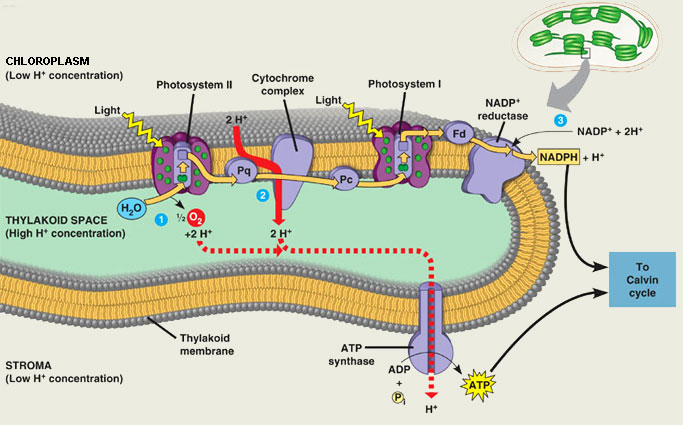 7
Ignore the blue numbers
Chemiosmosis – The protons pass across the membrane through 	ATP synthase. The energy produced as protons (H+) travel down 	their concentration gradient synthesises ATP from ADP (just like in 	the mitochondria)

The ATP will be used in the light independent reaction
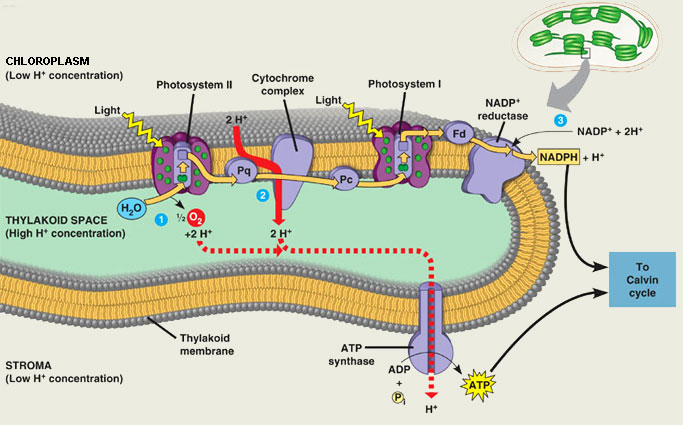 8
Ignore the blue numbers
9.   When electrons reach the end of the electron transport chain they 	are passed to plastocyanin (an electron acceptor). Reduced 	plastocyanin is needed in the next stage of photosynthesis at 	photosystem I.
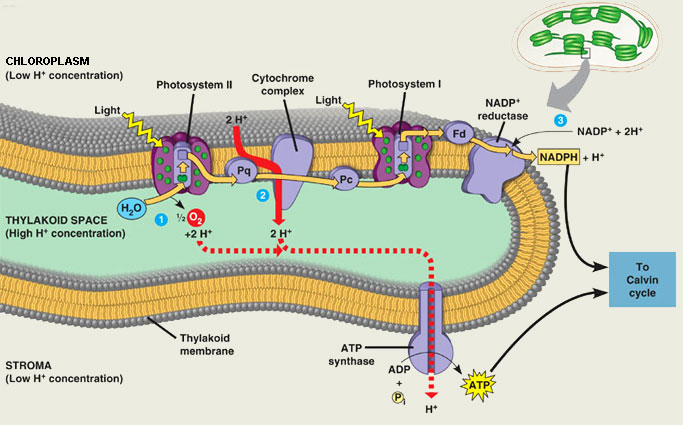 9
8
Ignore the blue numbers
We are going to zoom in again now
10. Chlorophyll molecules in photosystem I absorb light energy and pass it to    	the	Chlorophyll a in the reaction centre. This excites the chlorophyll a and 	it is photoactivated. 
11. Excited electron passes from the chlorophyll, out of the photosystem 	to 	ferredoxin (a protein) (to form reduced ferrodoxin). 
12. Two molecules of reduced ferradoxin are used to reduce NADP to 	form reduced NADP (NADPH)
13. The de-energised electrons lost from the chlorophyll in photosystem I are 	always being replaced by electrons that were generated in photosystem II
12
2e-
11
Fd
10
13
Ignore the red numbers
The reduced NADP (NADPH) and ATP from the light dependent stage will be used in the light independent stage
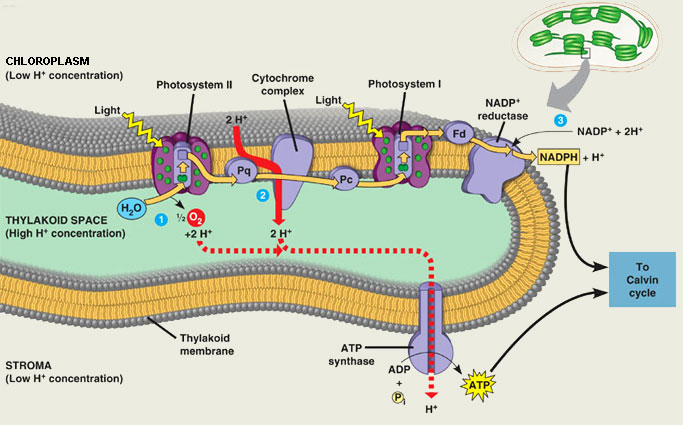 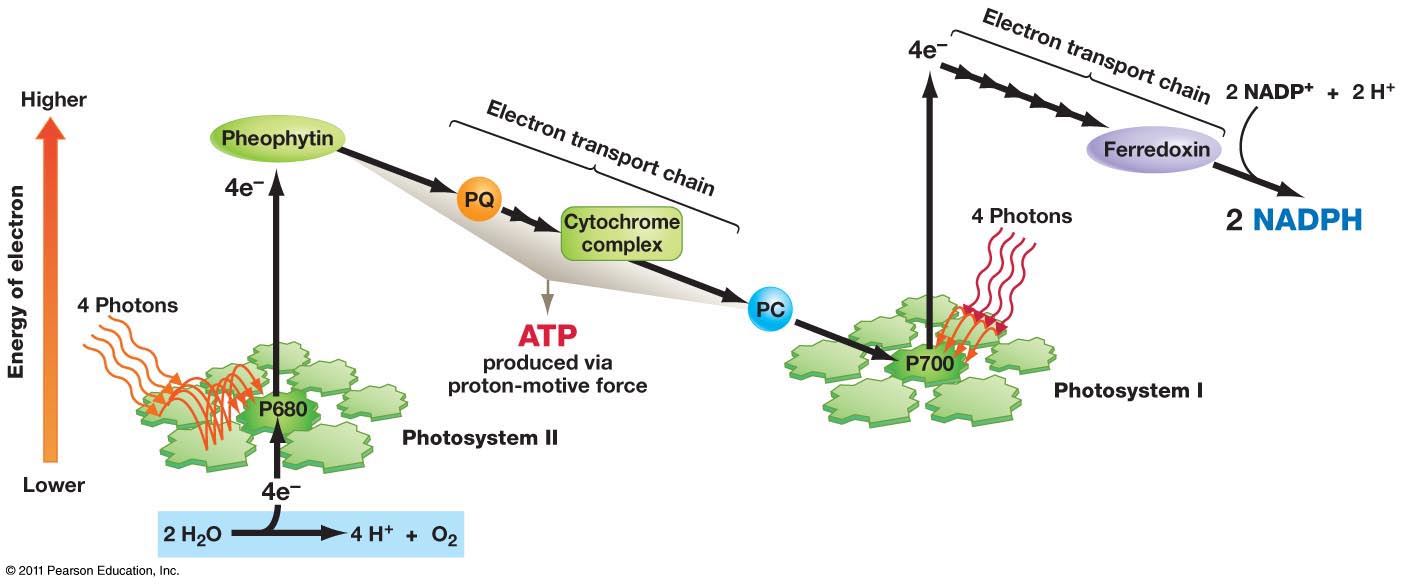 Take note of the energy levels of the electrons
Light Dependent Stage
Light Dependent Reactions
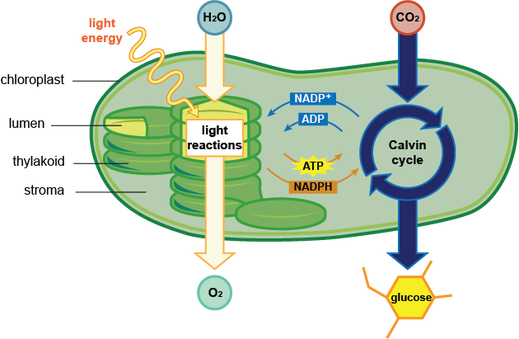 NADPH and ATP are the final products

Supply energy for the light independent reactions to occur

Also where oxygen is released (water splitting in the first few steps)
Understanding:
Reduced NADP and ATP are produced in the light-dependent reactions
ATP production
ATP production in photosynthesis and respiration are similar

Both use chemiosmosis to phosphorylate ADP to ATP (ATP synthase enzyme)
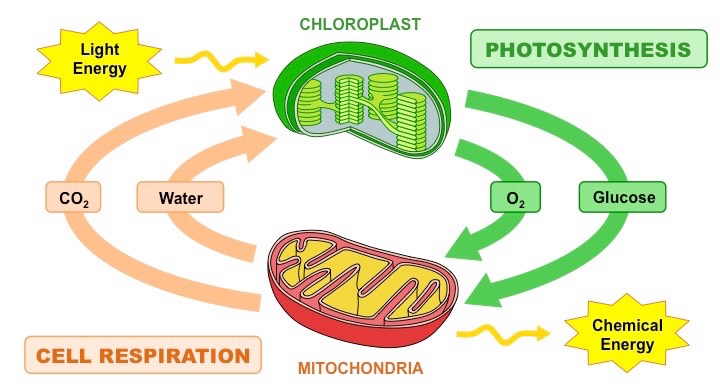 When it is produced using light = photophosphorylation (photosynthesis)

When using oxidation = oxidative phosphorylation 
(respiration)
Understanding:
Reduced NADP and ATP are produced in the light-dependent reactions
Chemiosmosis
Understanding:
ATP synthase in thylakoids generates ATP using the proton gradient
Light Independent Reactions
Location: In the stroma (contains enzymes)

Uses ATP and NADPH from light dependent reaction

Involves the Calvin cycle (begins and ends with the same substance)
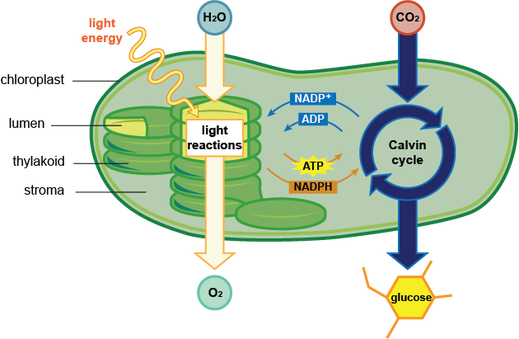 Understanding:
Light-independent reactions take place in the stroma
Light Independent Reaction
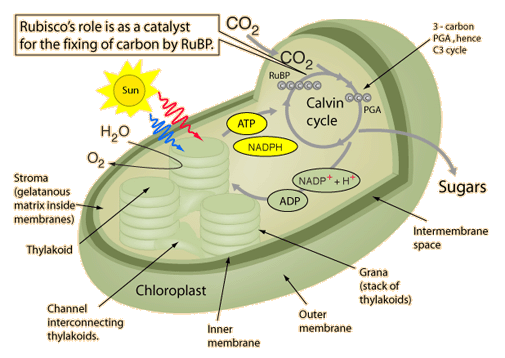 Understanding:
In the light-independent reactions a carboxylase catalyses the carboxylation of ribulose bisphosphate
Light Independent Reaction
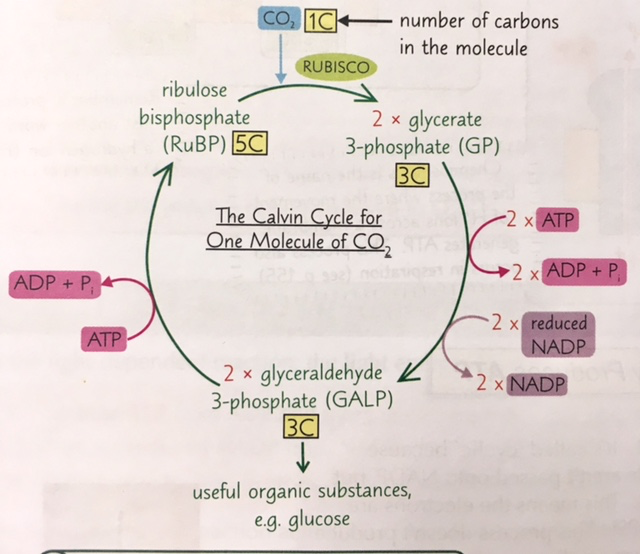 1.  5-carbon 	compound 	Ribulose bisphosphate 	(RuBP) binds to an 	incoming carbon 	dioxide molecule 

 2.	Catalysed by enzyme 	RUBISCO – results in 	2 x glycerate 3-	phosphate (GP)

The ribulose bisphosphate is carboxylated
1
2
2 x triose phosphate (TP)
Understanding:
In the light-independent reactions a carboxylase catalyses the carboxylation of ribulose bisphosphate
Light Independent Reaction
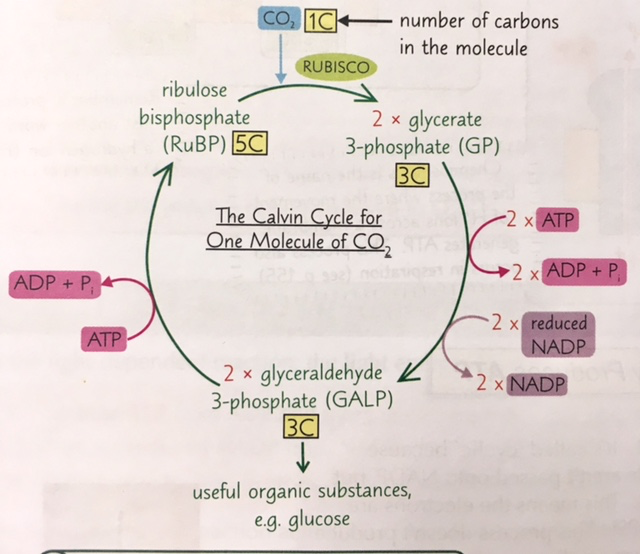 3.  Each glycerate 3-	phosphate is 	reduced (H atoms     	added) using 	reduced NADP 	(NADPH) with 	 	energy from ATP. 

	Two triose 	phosphates (TP) 	are produced
3
2 x triose phosphate (TP)
Understanding:
In the light-independent reactions a carboxylase catalyses the carboxylation of ribulose bisphosphate
Light Independent Reaction
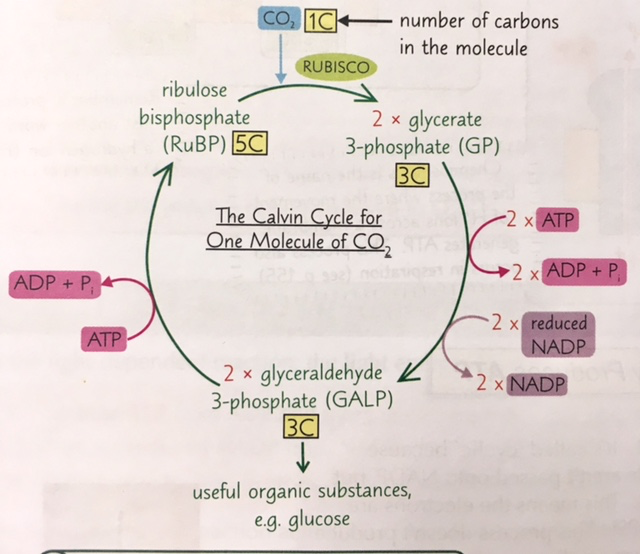 4.   Some triose 	phosphate is used 	to form 	organic 	compounds e.g. 	glucose

How many turns of the Calvin cycle are needed to form one glucose?



5.   The remaining 	carbons  are used 	to re-synthesise 	RuBP. ATP required  	to power these 	changes
5
6
2 x triose phosphate (TP)
4
Understanding:
In the light-independent reactions a carboxylase catalyses the carboxylation of ribulose bisphosphate
Light Independent Reaction
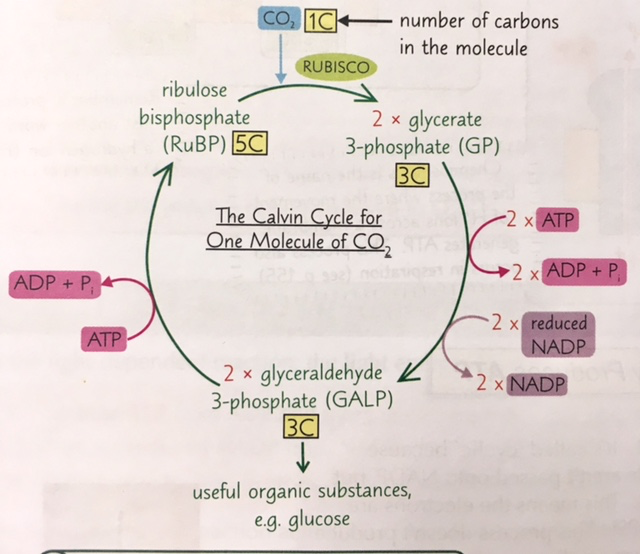 CARBON FIXATION/CARBOXYLATION
REGENERATION
REDUCTION
2 x triose phosphate (TP)
Understanding:
In the light-independent reactions a carboxylase catalyses the carboxylation of ribulose bisphosphate
The Calvin Cycle
To form one 6 carbon sugar molecule:

6 Carbon dioxide molecules
12 TP molecules
6 RuBP molecules
12 NADPH
18 ATP

So there needs to be 6 turns in the wheel to make a 6-carbon sugar
The Calvin Cycle
Calvin and his team worked out carbon fixation in plants.

Research the lollipop experiment (watch video first)
What is it?
What is the process?
What did he find out?
Light Independent Stage
Applications:
Calvin’s experiment to elucidate the carboxylation of RuBP
The Calvin Cycle
Algae used as experimental specimen

Carbon 14 used as a marker to label carbon dioxide entering cells

Photosynthesis stopped at different points to observe where C14 was 

Chromatography to separate out algal cells – x ray film placed on top of chromatogram and C14 developed the film where it was present

Knew concentration and location of C14 but took 10 years to identify the substances carbon became
Applications:
Calvin’s experiment to elucidate the carboxylation of RuBP
Photosynthesis Summary
Chloroplast structure
Understanding:
The structure of the chloroplast is adapted to its function in photosynthesis
Chloroplast structure
Understanding:
The structure of the chloroplast is adapted to its function in photosynthesis